Institute for Cyber Security (ICS)&Center for Security and Privacy Enhanced Cloud Computing (C-SPECC)
Ravi SandhuExecutive DirectorProfessor of Computer ScienceLutcher Brown Chair in Cyber Security

UTSA-NSA Briefing, UTSA CampusSeptember 28, 2017

ravi.sandhu@utsa.eduwww.ics.utsa.eduwww.profsandhu.com
World-Leading Research with Real-World Impact!
ICS Mission and History
MISSION
Sustained excellence in graduate-level sponsored research
2017-2022
Major expansion by winning NSF C-SPECC grant
2012-2017
Graduated to a self-sustaining operation
2007-2012
Founded by start-up funding from State of Texas
In collaboration with:
College of Science
College of Engineering
College of Business
College of Education and 
Human Development
Open Cloud Institute
Cyber Center for Security & Analytics
© Ravi Sandhu
World-Leading Research with Real-World Impact!
2
Natural Science
The Elephant Problem
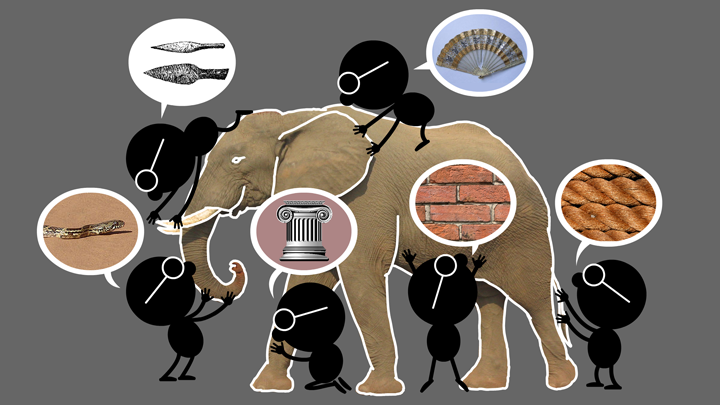 © Ravi Sandhu
World-Leading Research with Real-World Impact!
3
Cyber Science
The Cyber-Elephant Problem
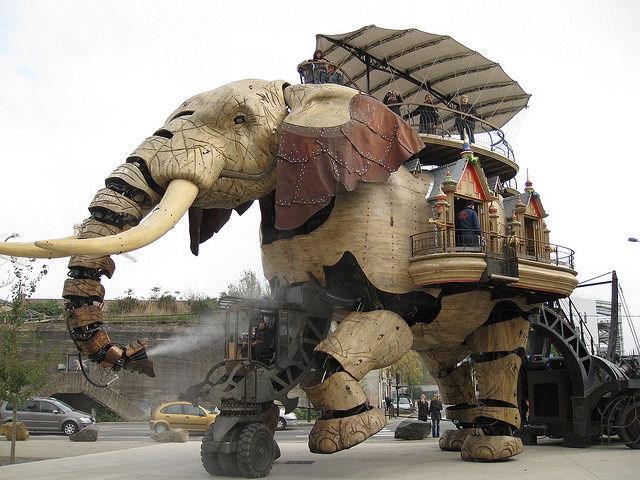 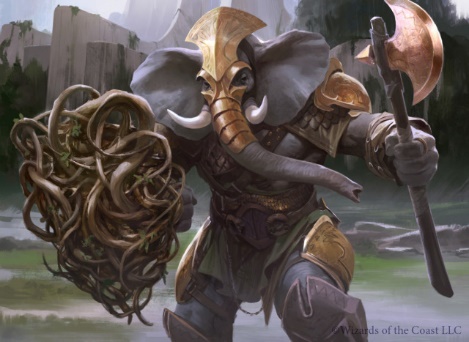 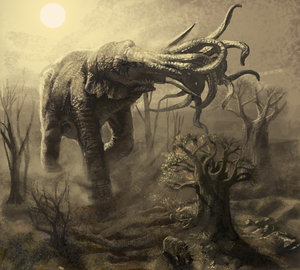 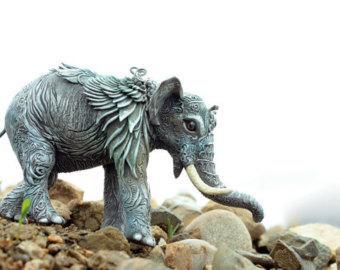 © Ravi Sandhu
World-Leading Research with Real-World Impact!
4
ICS Research Philosophy
Applied and Basic Research Combined (ABC)
 Software:  Waterfall -> Agile and DevOps
 Security:   Waterfall -> ???
Tech transfer:   Technology Readiness Levels (TRLs) -> ???
* The New ABCs of Research
   by Ben Schneiderman, 2016
© Ravi Sandhu
World-Leading Research with Real-World Impact!
5
Major Research Areas
TECHNOLOGIES
 Access Control
 Policy
 Malware
 Security Dynamics
APPLICATION DOMAINS
 Cloud Computing
 Internet of Things (IoT)
 Social Networks
 Enterprise
© Ravi Sandhu
World-Leading Research with Real-World Impact!
6
Access Control Evolution
Discretionary Access Control (DAC), 1970
Mandatory Access Control (MAC), 1970
Role Based Access Control (RBAC), 1995
Attribute Based Access Control (ABAC), ????
Born 1990s
© Ravi Sandhu
World-Leading Research with Real-World Impact!
7
Access Control Evolution
Discretionary Access Control (DAC), 1970
Mandatory Access Control (MAC), 1970
Relationship Based 
Access Control (ReBAC) ????
Provenance Based
Access Control (PBAC)
 ????
Role Based Access Control (RBAC), 1995
Born mid 
2000s
Born late
2000s
Attribute Based Access Control (ABAC), ????
Born 1990s
© Ravi Sandhu
World-Leading Research with Real-World Impact!
8
ABAC Research Landscape
7. ABAC Design, Engineering and Applications
3. Administrative
ABAC Models
4. Extended
ABAC Models
6. ABAC Enforcement Architectures
5. ABAC Policy
Architectures and  Languages
2. Core ABAC Models
1. Foundational Principles and Theory
© Ravi Sandhu
World-Leading Research with Real-World Impact!
9
Major Research Areas
TECHNOLOGIES
 Access Control
 Policy
 Malware
 Security Dynamics
APPLICATION DOMAINS
 Cloud Computing
 Internet of Things (IoT)
 Social Networks
 Enterprise
ICS and UTSA can dig a lot DEEPER and BROADER
© Ravi Sandhu
World-Leading Research with Real-World Impact!
10